Machine status
Ming-Jen Yang	
Friday 9:00am Meeting, 
April 20, 2018
NuMI
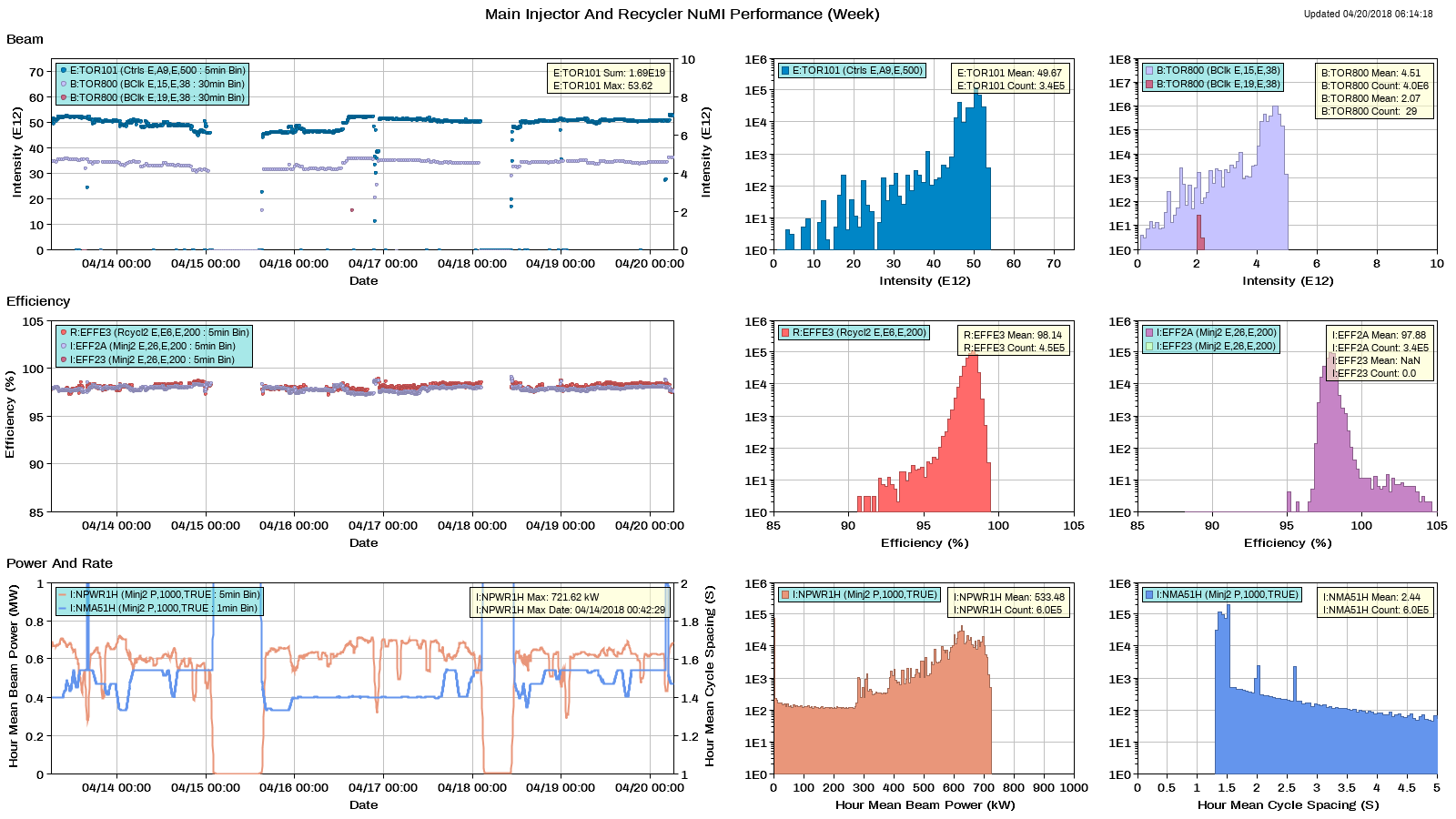 Muon
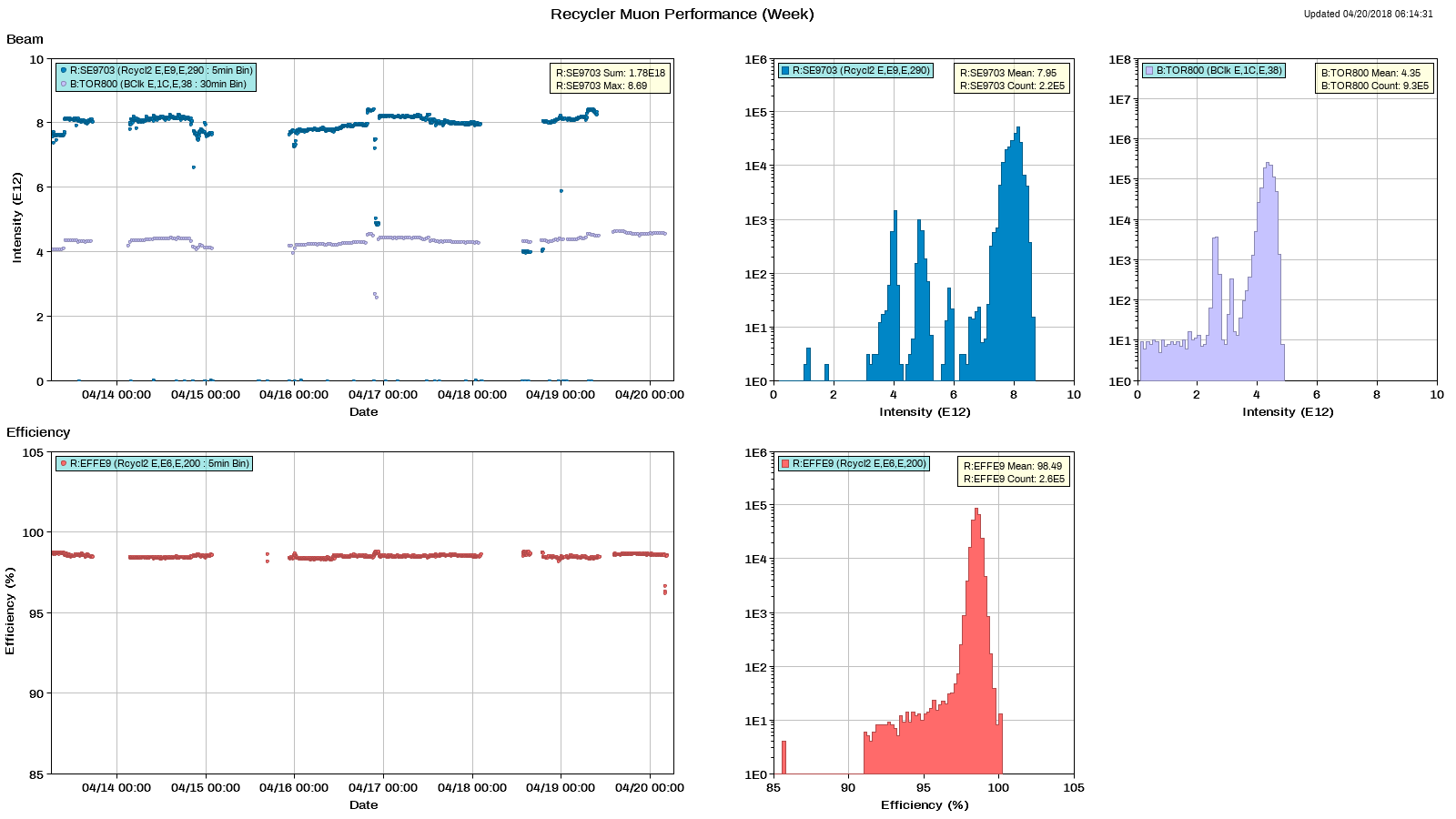 SY
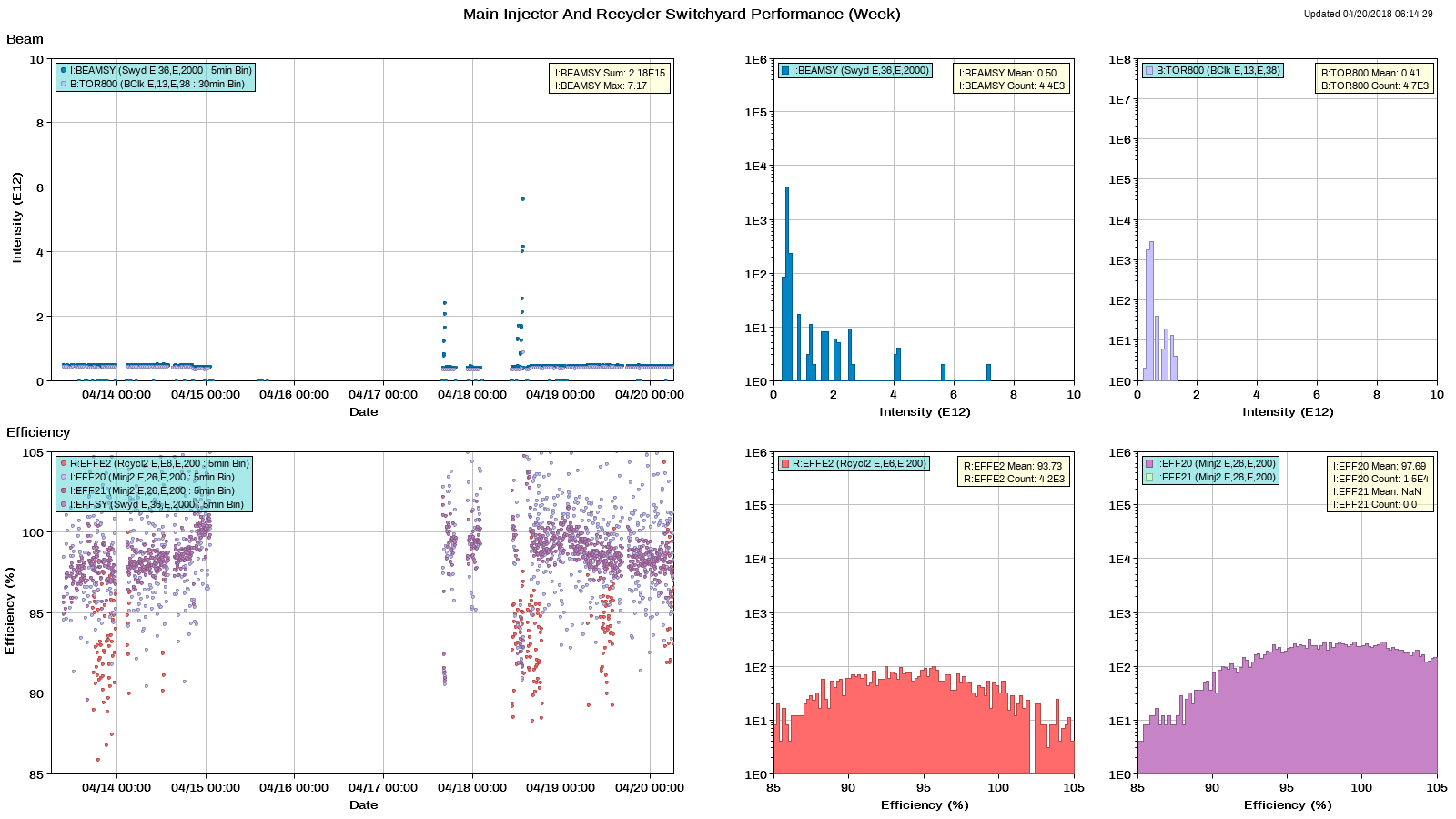 MI downtime
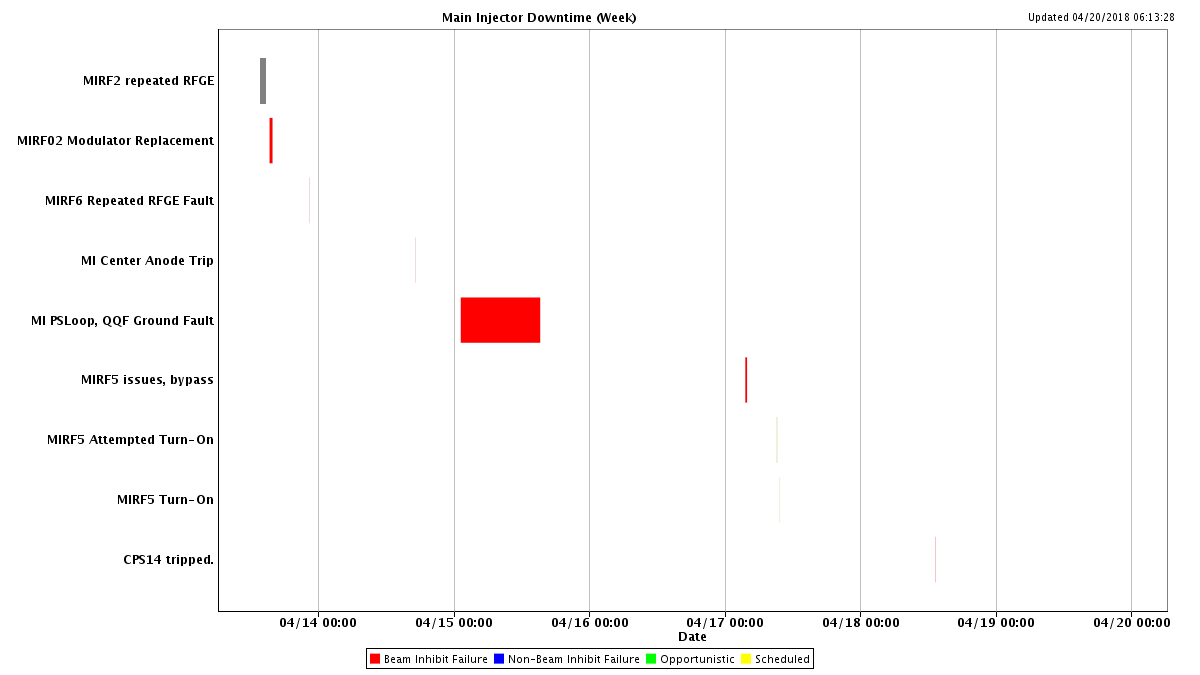 RR Downtime
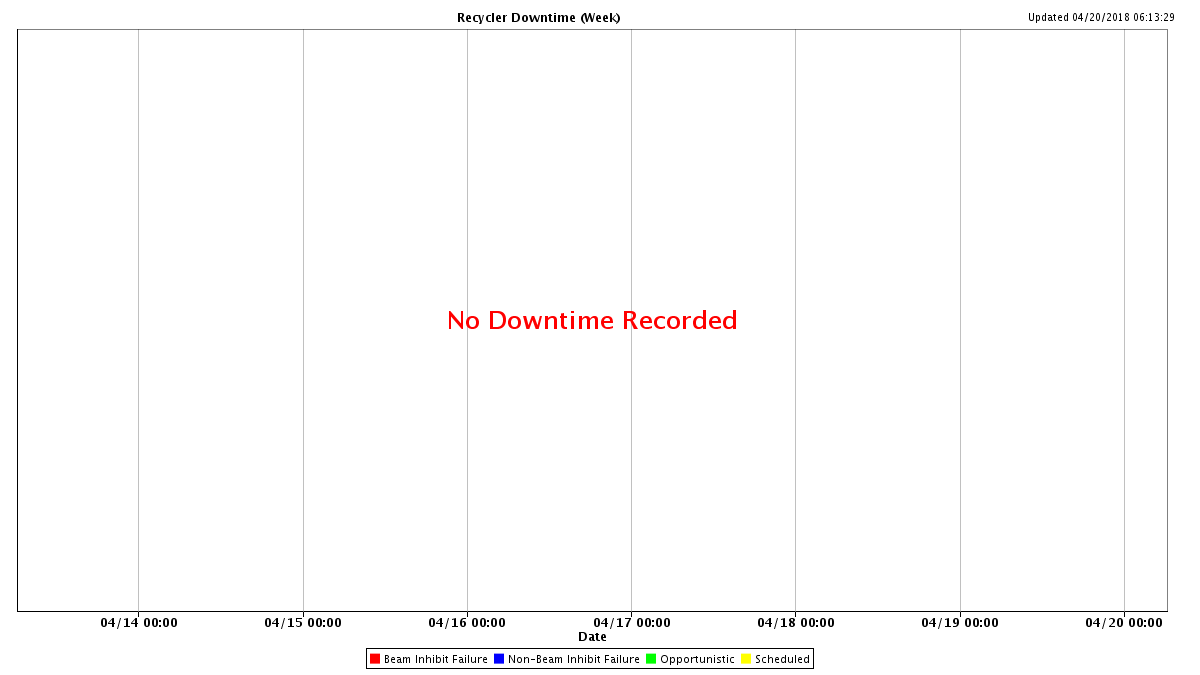 Issues
MIQF ground fault at MI60, Sunday 04/15/18
Water seepage in MI60 north bus penetration was suspected.
The soft ground fault improved after 12 hours.

Looking for opportunistic downtime
8 hours access to MI tunnel.
Investigate bus penetration at MI60 north.
Repair ion pump cable at MI30.
Study requests
1.2 second fast ramp.

MI8 line autotune
Parasitic.

MI TBT lattice measurement

RR TBT lattice measurement